RiVG Dr. Philipp Wittmann (Administrative Law Judge [VG Karlsruhe] / Judicial Clerk [Bundesverfassungsgericht]) – 
Subsidiary Protection
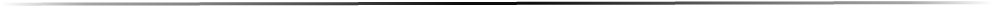 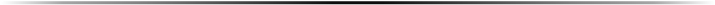 Mass Influx and the Subsidiary Protection of Asylum Seekers


20. / 21. October 2017 - Tübingen
Part I – Mass influx and legal responses in the 90ies
RiVG Dr. Philipp Wittmann (Administrative Law Judge [VG Karlsruhe] / Judicial Clerk [Bundesverfassungsgericht]) – 
Subsidiary Protection
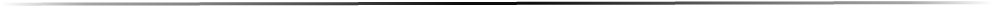 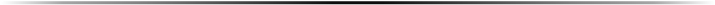 Mass influx I: Wars in former Yugoslavia 1991 – 95

		
		Croatian War (1991 – 95): 20.000 dead, 500.000 refugees
		Bosnian War (1992 – 1995): 100.000 dead, 2.200.000 refugees
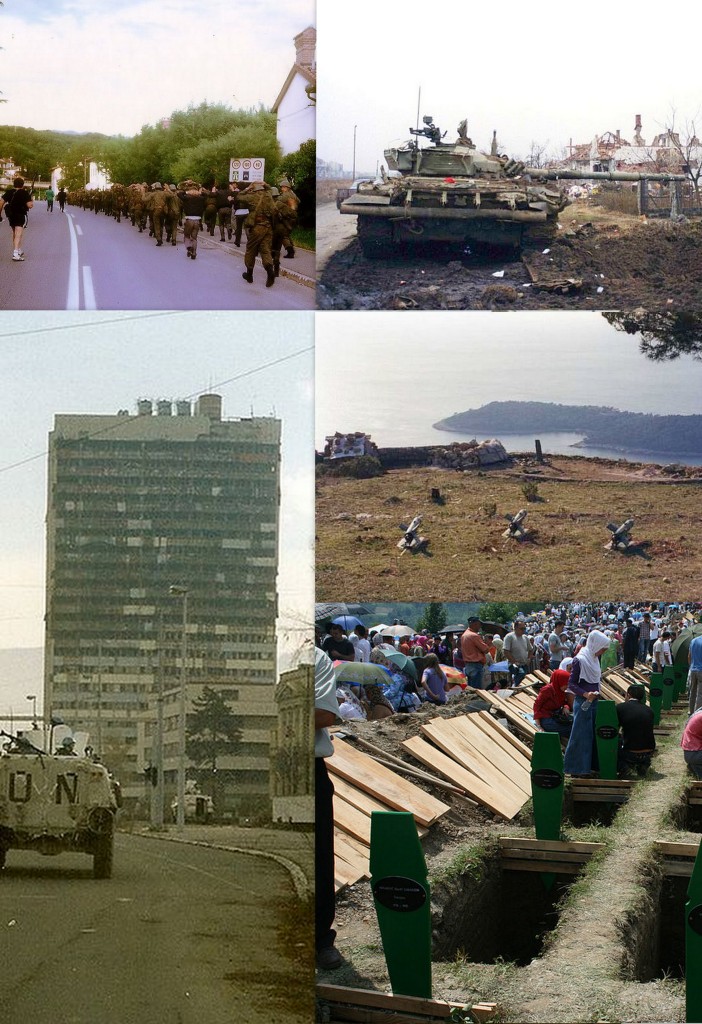 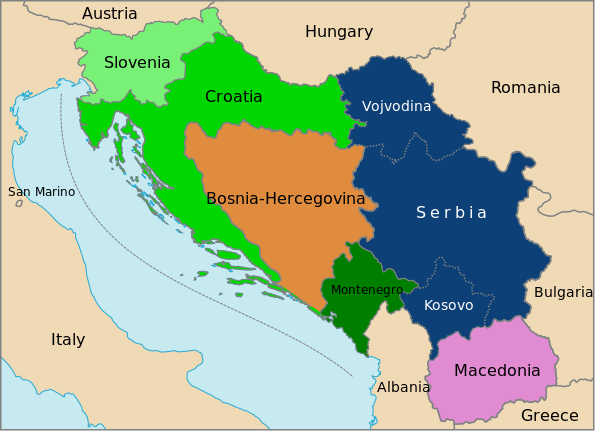 forms of protection (before 2006) – prerequisites
B7VK=j4N?A3
forms of protection (before 2006) – legal consequences
B7VK=j4N?A3
RiVG Dr. Philipp Wittmann (Administrative Law Judge [VG Karlsruhe] / Judicial Clerk [Bundesverfassungsgericht]) – 
Subsidiary Protection
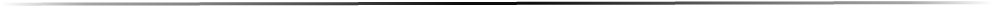 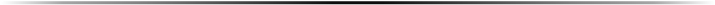 Mass Influx and legal responses (I) 

Art. 16 Basic Law (until 30. June 1993)

(1) […] 
(2) […] Persons persecuted on political grounds shall have the right of asylum.


Art. 16a Basic Law (current) 

(1) Persons persecuted on political grounds shall have the right of asylum.

(2) Paragraph (1) of this Article may not be invoked by a person who enters the federal territory from a member state of the European Communities or from another third state in which application of the Convention Relating to the Status of Refugees and of the Convention for the Protection of Human Rights and Fundamental Freedoms is assured. […]
(3) – (5) […]
RiVG Dr. Philipp Wittmann (Administrative Law Judge [VG Karlsruhe] / Judicial Clerk [Bundesverfassungsgericht]) – 
Subsidiary Protection
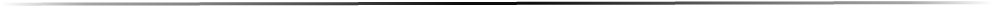 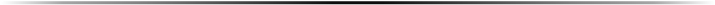 Germany – surrounded by „safe third states“ …
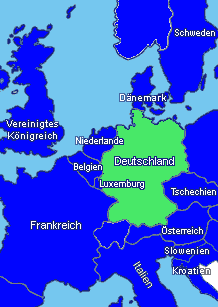 RiVG Dr. Philipp Wittmann (Administrative Law Judge [VG Karlsruhe] / Judicial Clerk [Bundesverfassungsgericht]) – 
Subsidiary Protection
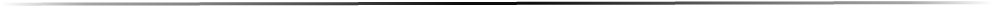 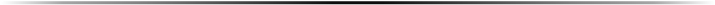 Mass Influx and legal responses (II)

Article 6 Dublin Convention (Dublin I, created in 1990, in force since 1997)
[now replaced by Art. 13 Regulation (EU) No. 604/2013 (Dublin III)]

When it can be proved that an applicant for asylum has irregularly crossed the border into a Member State by land, sea or air, having come from a non-member State of the European Communities, the Member State this entered shall be responsible for examining the application for asylum.

Section 29 Asylum Act (AsylG) - Inadmissible applications

(1)  An application for asylum shall be inadmissible if

1.  another country is responsible for conducting the asylum procedure

		a) according to Regulation (EU) No 604/2013 […]
		b) based on other European Union law or another international treaty;

2. – 5. […]
RiVG Dr. Philipp Wittmann (Administrative Law Judge [VG Karlsruhe] / Judicial Clerk [Bundesverfassungsgericht]) – 
Subsidiary Protection
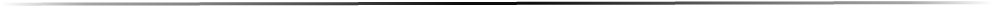 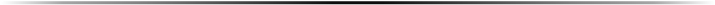 Germany – surrounded by „safe third states“ …
…and „Dublin“-states
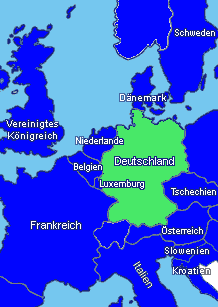 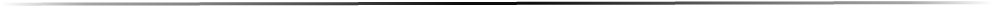 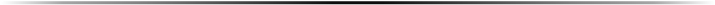 Mass Influx and the Subsidiary Protection of Asylum Seekers


Part II – 
Subsidiary protection status
forms of protection (before 2006) – prerequisites
B7VK=j4N?A3
forms of protection (before 2006) – legal consequences
B7VK=j4N?A3
RiVG Dr. Philipp Wittmann (Administrative Law Judge [VG Karlsruhe] / Judicial Clerk [Bundesverfassungsgericht]) – 
Subsidiary Protection
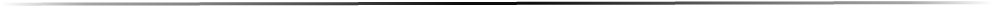 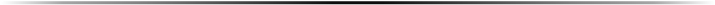 Different levels of protection and gaps in protection

Example: From 2012 on, it was agreed that refugees returning to syria faced the danger of being questioned and tortured by the Assad regime and could thus not be returned to Syria.

but: Is this „only“ inhuman treatment (triggering only a deportation ban according to § 60 V AufenthG) or can the treatment of returnees by the syrian government be considered „persecution for reasons of political opinion or membership of a particular social group“ (leading to refugee status)?

note: General dangers of war would not have been sufficient to trigger a national deportation ban according to § 60 VII AufenthG (because it is a danger to which the population is generally exposed and there is usually no extreme risk of death or bodily harm upon return)
RiVG Dr. Philipp Wittmann (Administrative Law Judge [VG Karlsruhe] / Judicial Clerk [Bundesverfassungsgericht]) – 
Subsidiary Protection
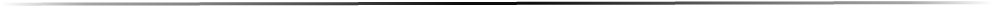 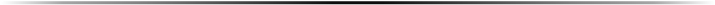 Subsidiary protection

Art. 2 lit. f) Council Directive 2004/83/EC 
[recast in 2011 as Directive 2011/95/EU]

‘person eligible for subsidiary protection’ means a third country national […] who does not qualify as a refugee but in respect of whom substantial grounds have been shown for believing that the person concerned, if returned to his or her country of origin […] would face a real risk of suffering serious harm […].

Article 15 Council Directive 2004/83/EC 

Serious harm consists of:

(a) death penalty or execution; or
(b) torture or inhuman or degrading treatment or punishment […]; or
(c) serious and individual threat to a civilian's life or person by reason of indiscriminate violence in situations of international or internal armed conflict.
forms of protection – prerequisites
B7VK=j4N?A3
forms of protection – legal consequences
B7VK=j4N?A3
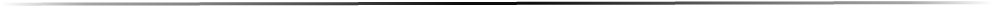 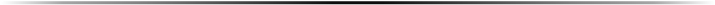 Mass Influx and the Subsidiary Protection of Asylum Seekers


Part III – 
Mass influx in 2016, subsidiary protection and legal responses
RiVG Dr. Philipp Wittmann (Administrative Law Judge [VG Karlsruhe] / Judicial Clerk [Bundesverfassungsgericht]) – 
Subsidiary Protection
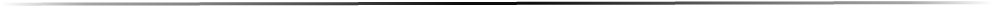 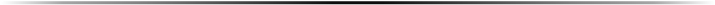 Mass influx II: Civil war in Syria (2011 -        )

			330.000 – 475.000 dead
     > 	5.100.000 refugees
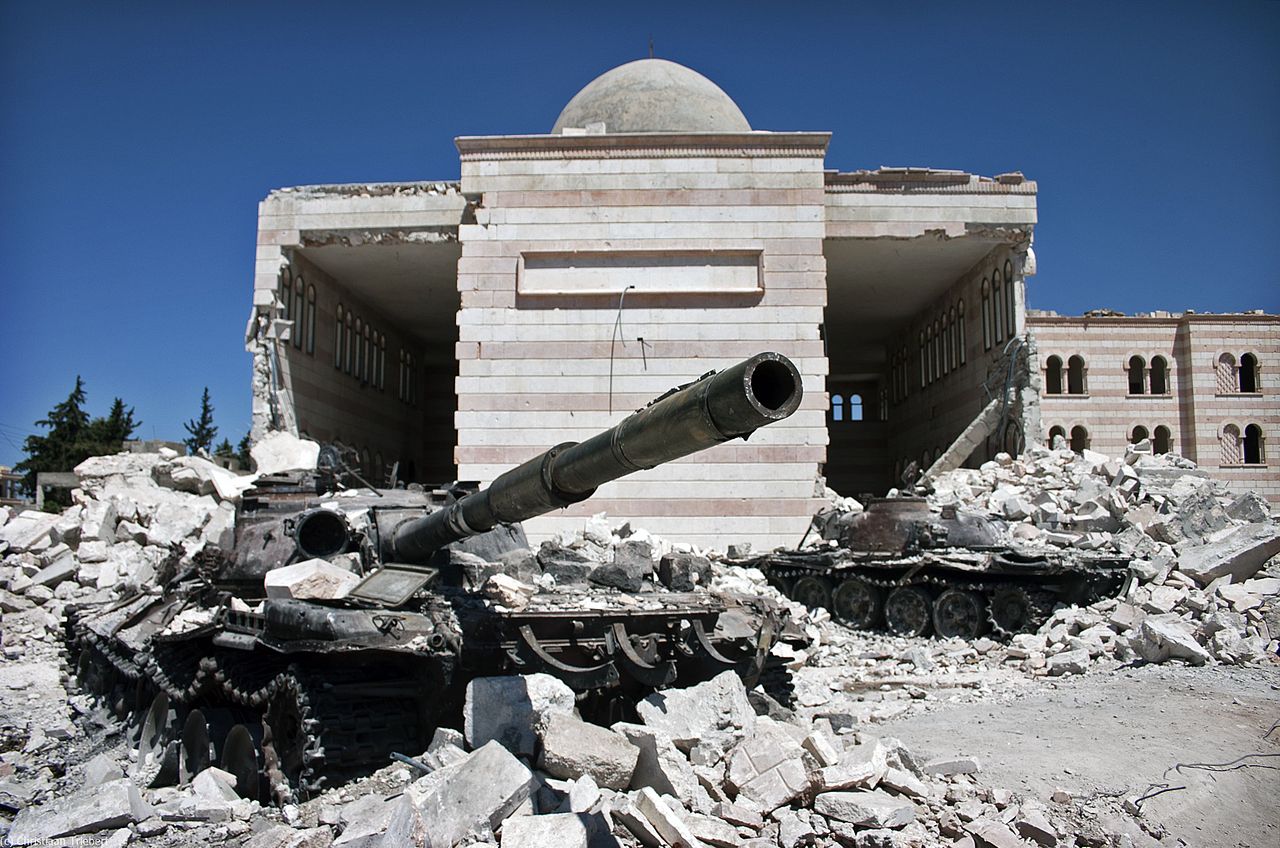 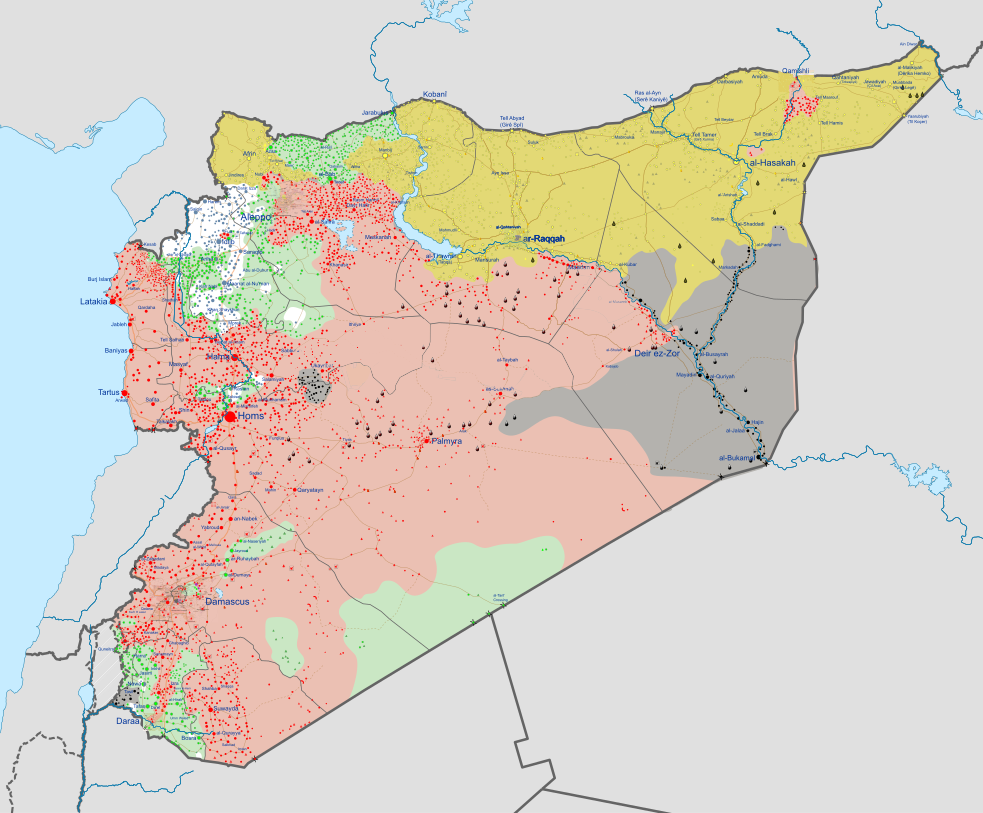 RiVG Dr. Philipp Wittmann (Administrative Law Judge [VG Karlsruhe] / Judicial Clerk [Bundesverfassungsgericht]) – 
Subsidiary Protection
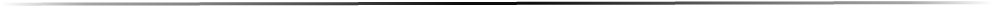 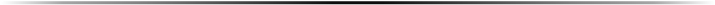 Germany – surrounded by safe third states and „Dublin“-states
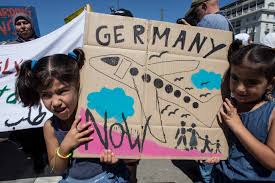 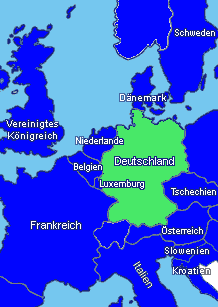 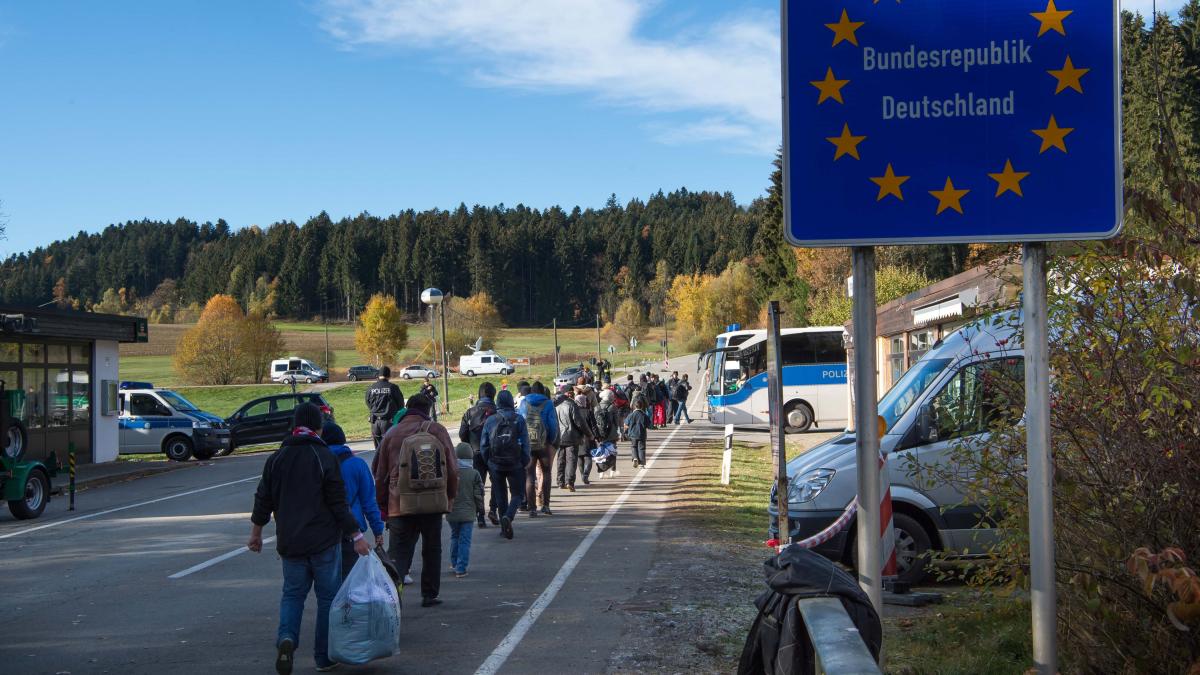 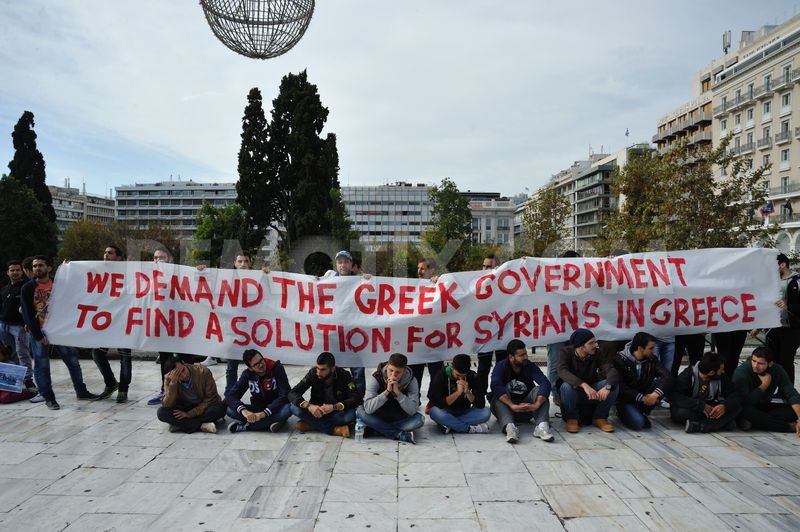 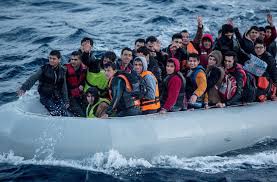 RiVG Dr. Philipp Wittmann (Administrative Law Judge [VG Karlsruhe] / Judicial Clerk [Bundesverfassungsgericht]) – 
Subsidiary Protection
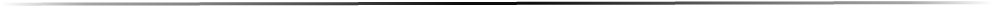 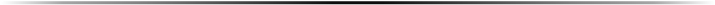 RiVG Dr. Philipp Wittmann (Administrative Law Judge [VG Karlsruhe] / Judicial Clerk [Bundesverfassungsgericht]) – 
Subsidiary Protection
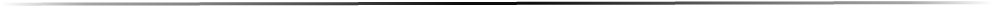 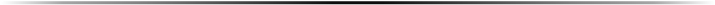 In 2016: Temporary (?) suspension of subsequent immigration


§ 104 AufenthG 

– (12) […]
(13) Up until 16 March 2018 the subsequent immigration of dependants shall not be granted to persons who were granted a temporary residence permit pursuant to Section 25 (2), sentence 1, second alternative [i.e. subsidiary protection], after 17 March 2016. […] Sections 22, 23 shall remain unaffected.
forms of protection – legal consequences
B7VK=j4N?A3
RiVG Dr. Philipp Wittmann (Administrative Law Judge [VG Karlsruhe] / Judicial Clerk [Bundesverfassungsgericht]) – 
Subsidiary Protection
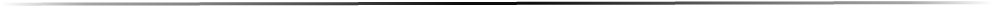 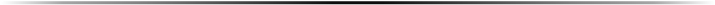 RiVG Dr. Philipp Wittmann (Administrative Law Judge [VG Karlsruhe] / Judicial Clerk [Bundesverfassungsgericht]) – 
Subsidiary Protection
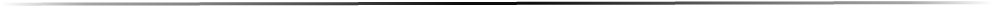 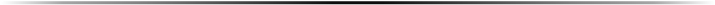 Current political and legal issues

Are refugees from Syria entitled to subsidiary protection (“inhuman treatment”) or to refugee status (“persecution for reasons of political opinion“)? 
see Higher Administrative Court Mannheim, 9.8.2017 – A 11 S 710/17 –  (subsidiary protection for 63 year old male)
see Higher Administrative Court Mannheim, 14.6.2017 – A 11 S 511/17 – (refugee status for 24 year old male who evaded compulsory military service)

Is the suspension of subsequent migration to be prolonged? 
Christian Social Party (CSU): make permanent
Christian Democratic Party (CDU): prolong
Liberals (FDP): selective prolongation
Green Party, Social Democratic Party (SPD), Left Party  („Die Linke“) : do not prolong

Is the suspension of subsequent migration compatible with the right to familiy life (Art. 6 Basic Law; Art. 8 ECHR)? 
see Federal Constitutional Court (BVerfG), 11.10.2017 – q BvR 1758/17 – (complaint not manifestly unfounded, but no temporary injunction)